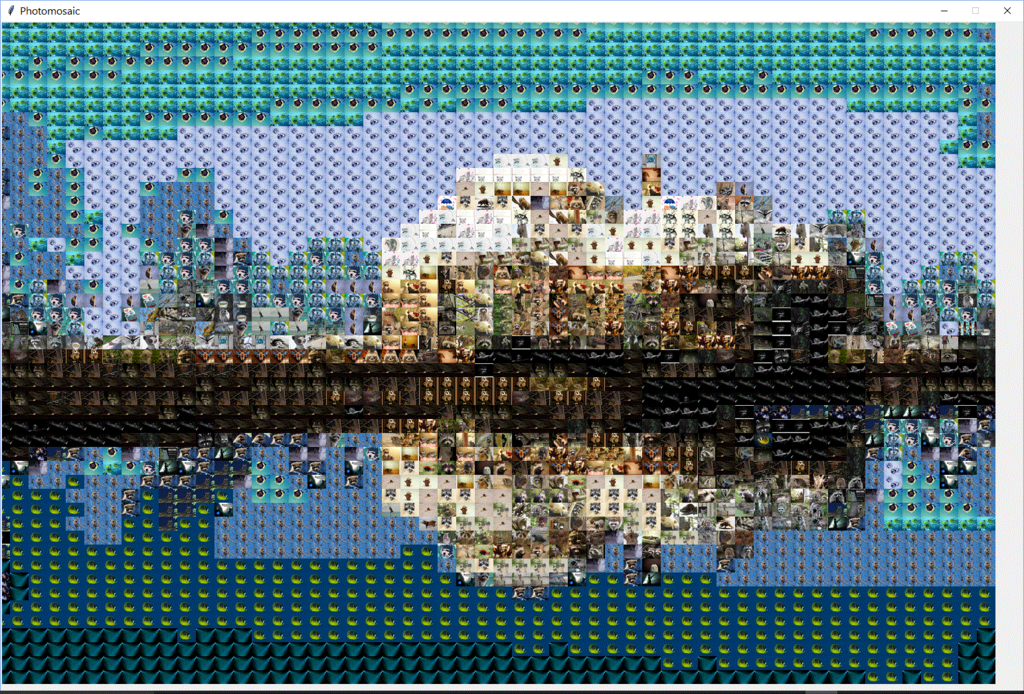 Introduction to Computing: Explorations in Language, Logic, and Machines
Class 9: Complex Data
cs1120 Spring 2016
David Evans
University of Virginia
Racoons at Monticello by Mier Chen
Plan
Simple Data, Compound Data, Complex Data
Project 2
First: how many people completed cs101 Lesson 3?
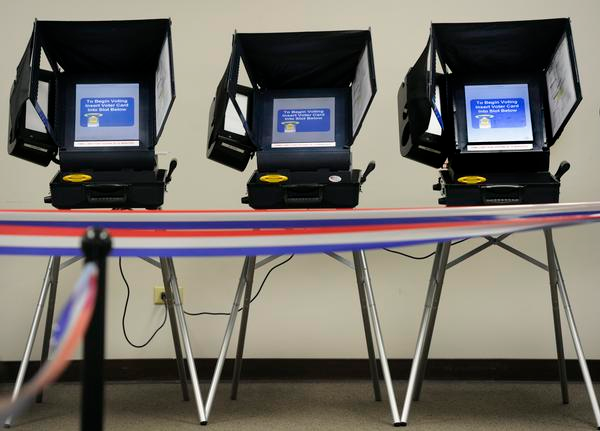 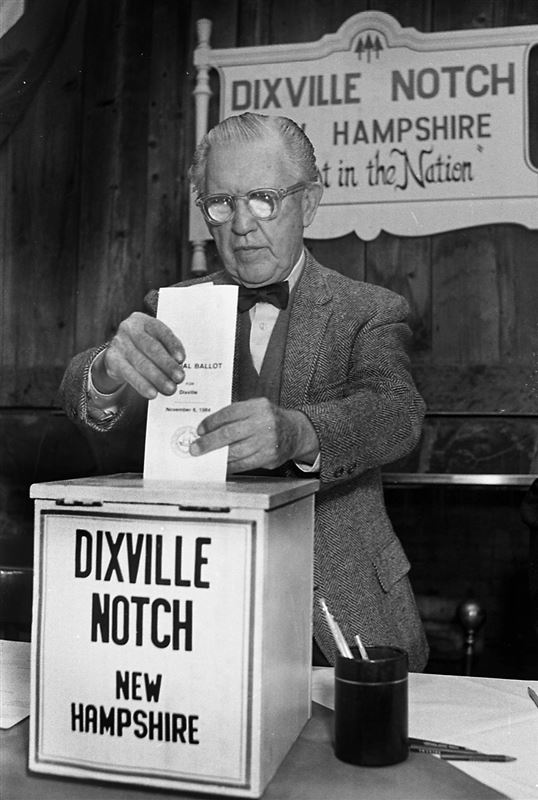 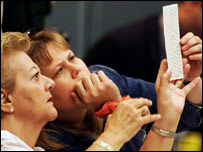 Can we tally with privacy but without a trusted third-party?
Making Data
Primitive Data Types in Python
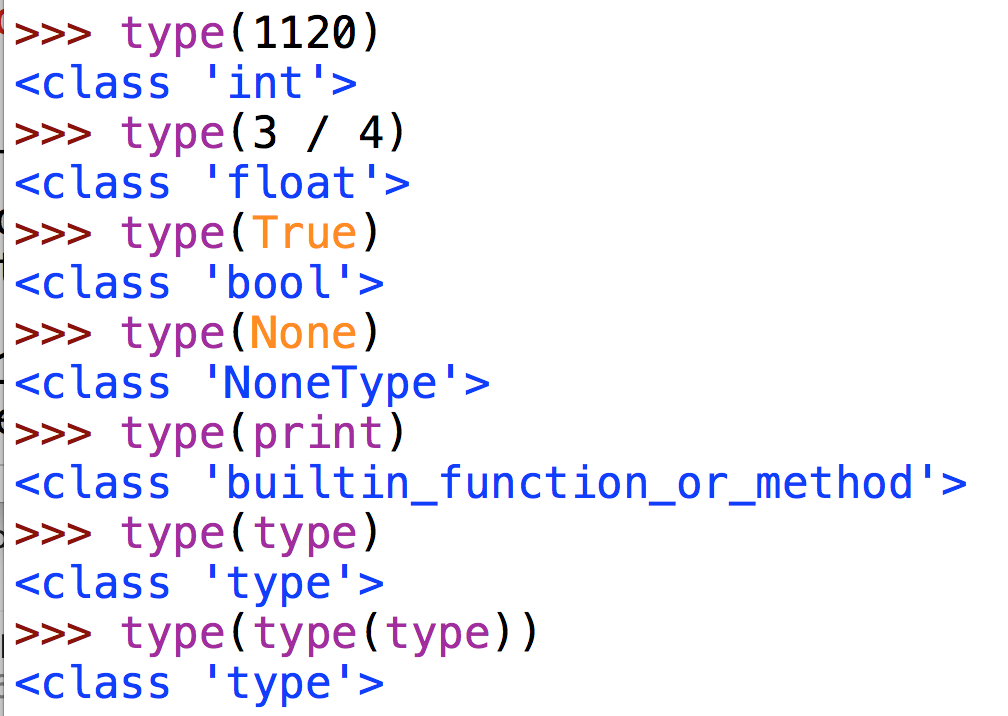 Representing Images
8447824223910701206047607827005180862994805327025724432340686250603878215207294985022533848512979740020533435193695571331189416351262255520870080779869373561370830066624335307895026458647772987157206862507218144309487789921150209788271670469873364550955832374579230676946823226002803564834154345459970...
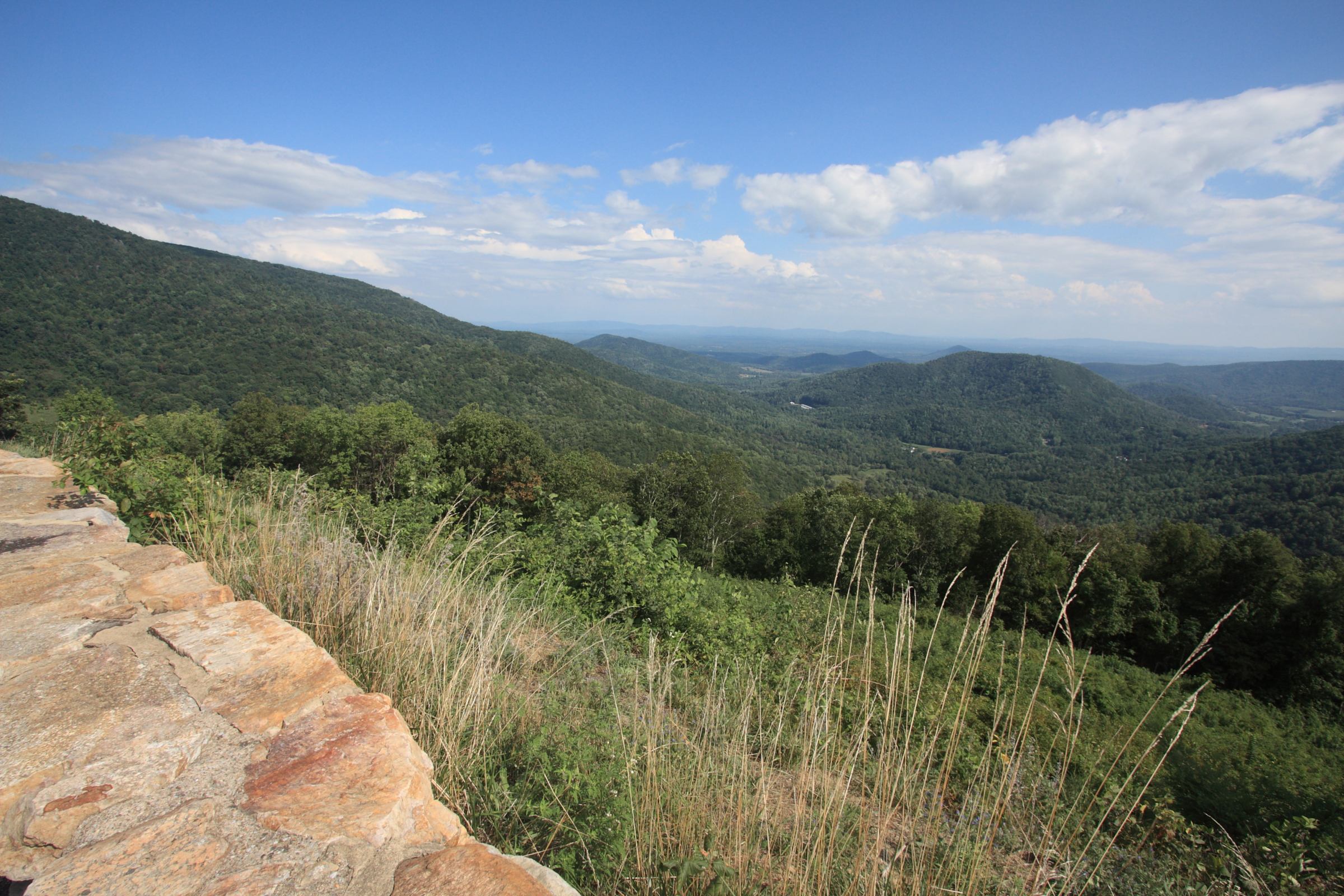 Some 28 Million digit number
How should we represent the image?
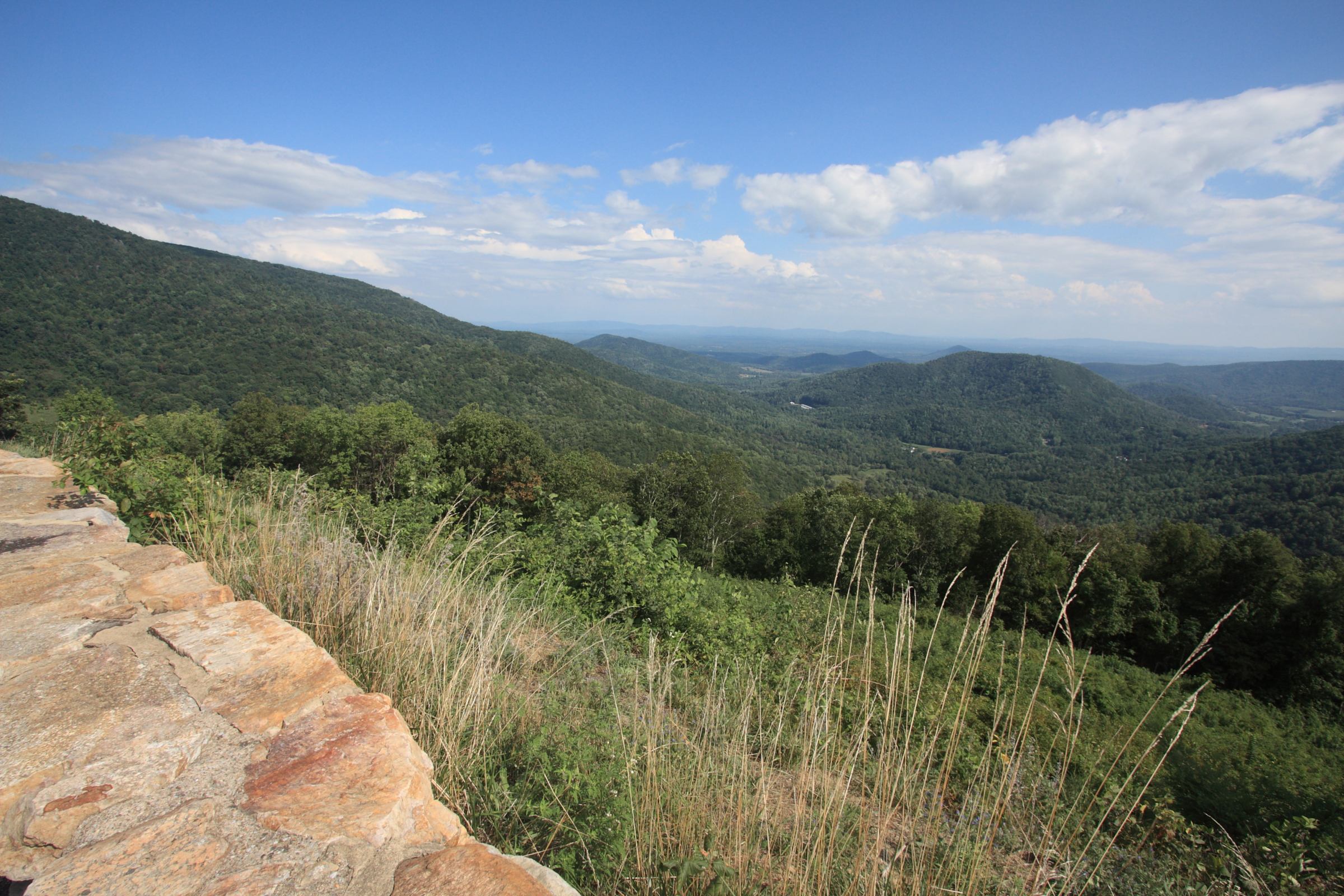 How should we represent the image?
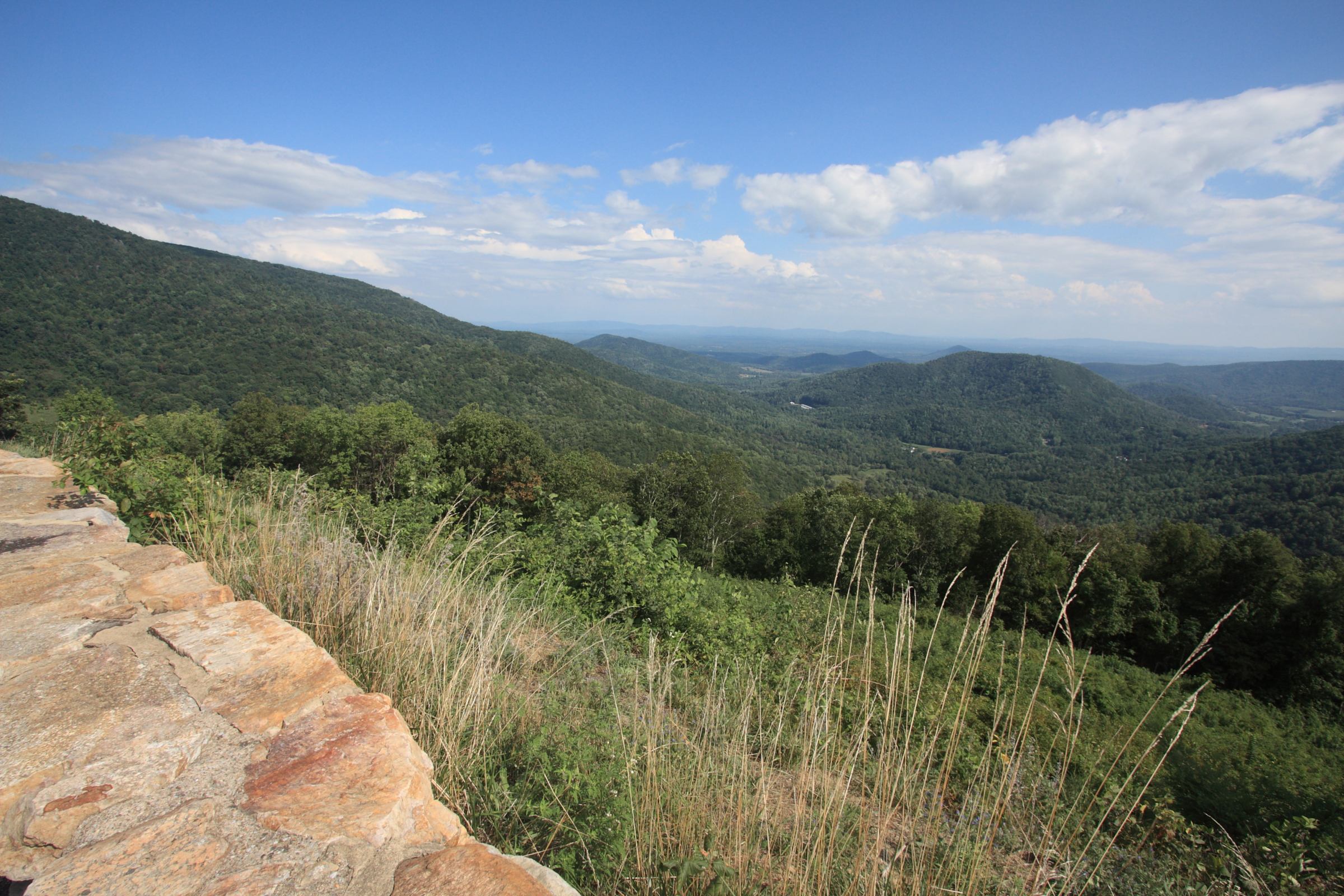 2400 colors in each row
1600 rows
How should we represent each pixel?
How should we represent each pixel?
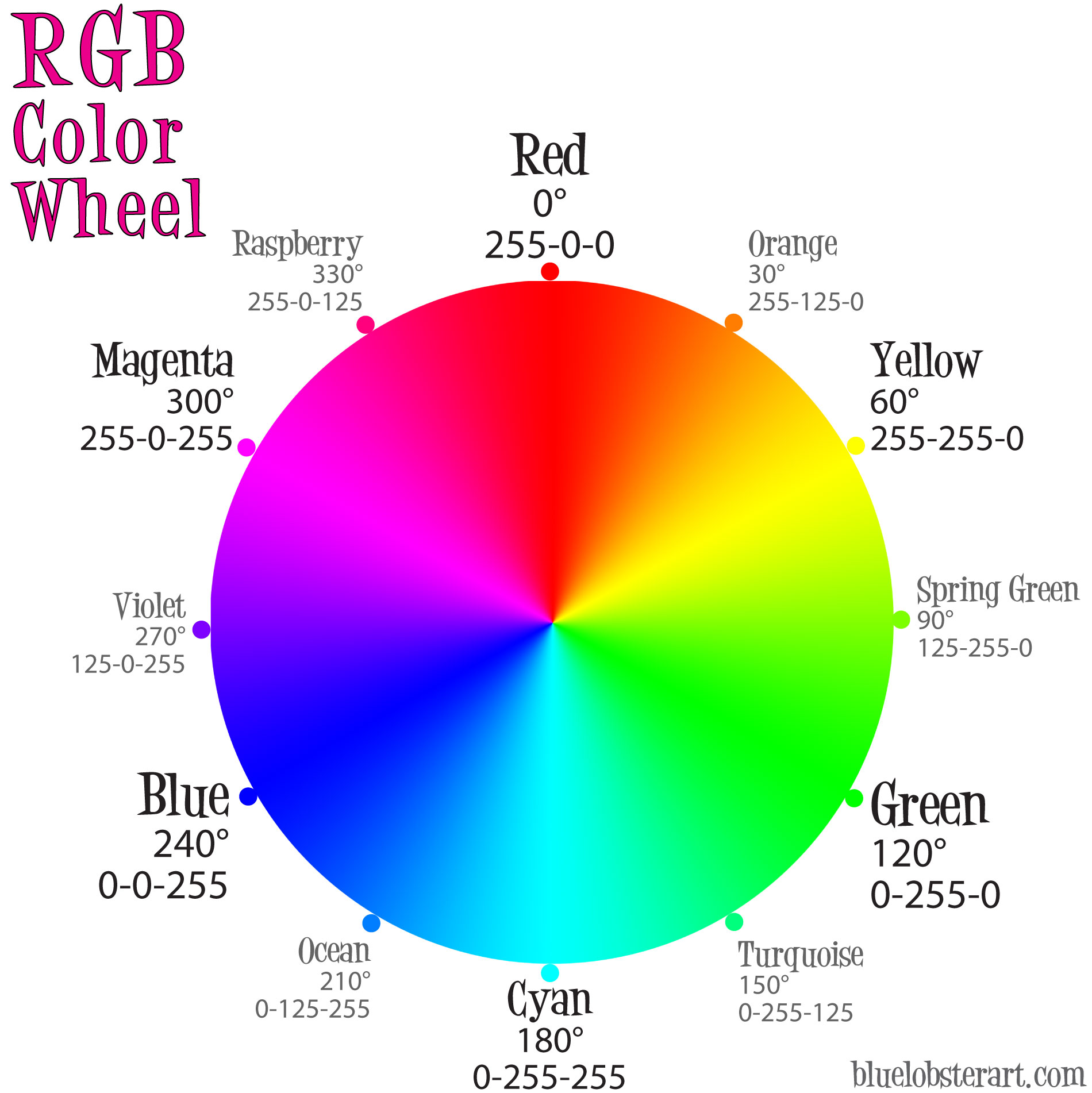 Representing a Color
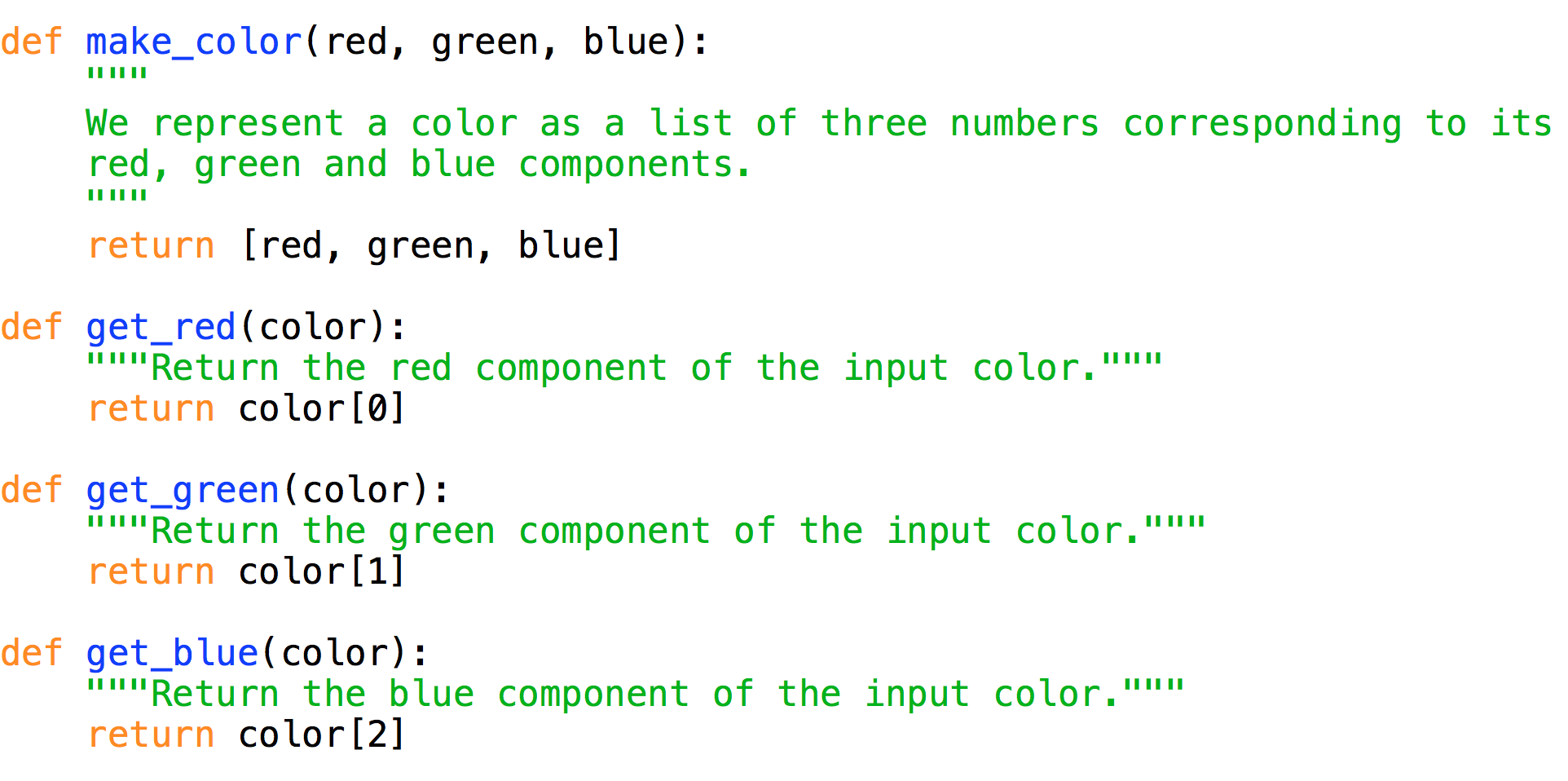 project1/mosaic.py
Making a Pair
pair = [first, second]
Square brackets creates a list!
Making a Pair
pair = [first, second]
list()					
	returns an empty list
<list>.append(<object>)		
	appends the <object> to the end of <list>
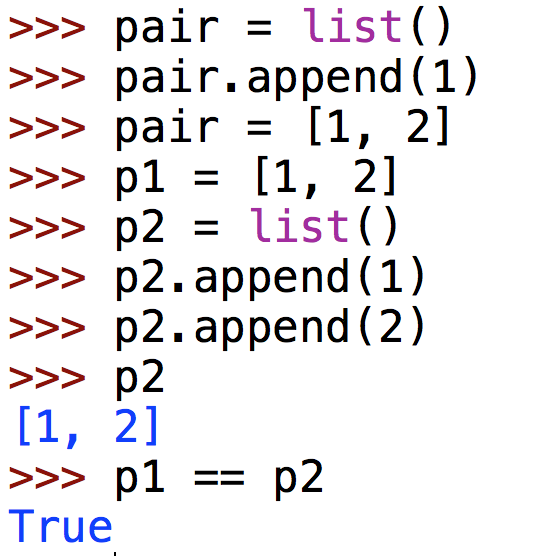 Deconstructing Lists
list[number]
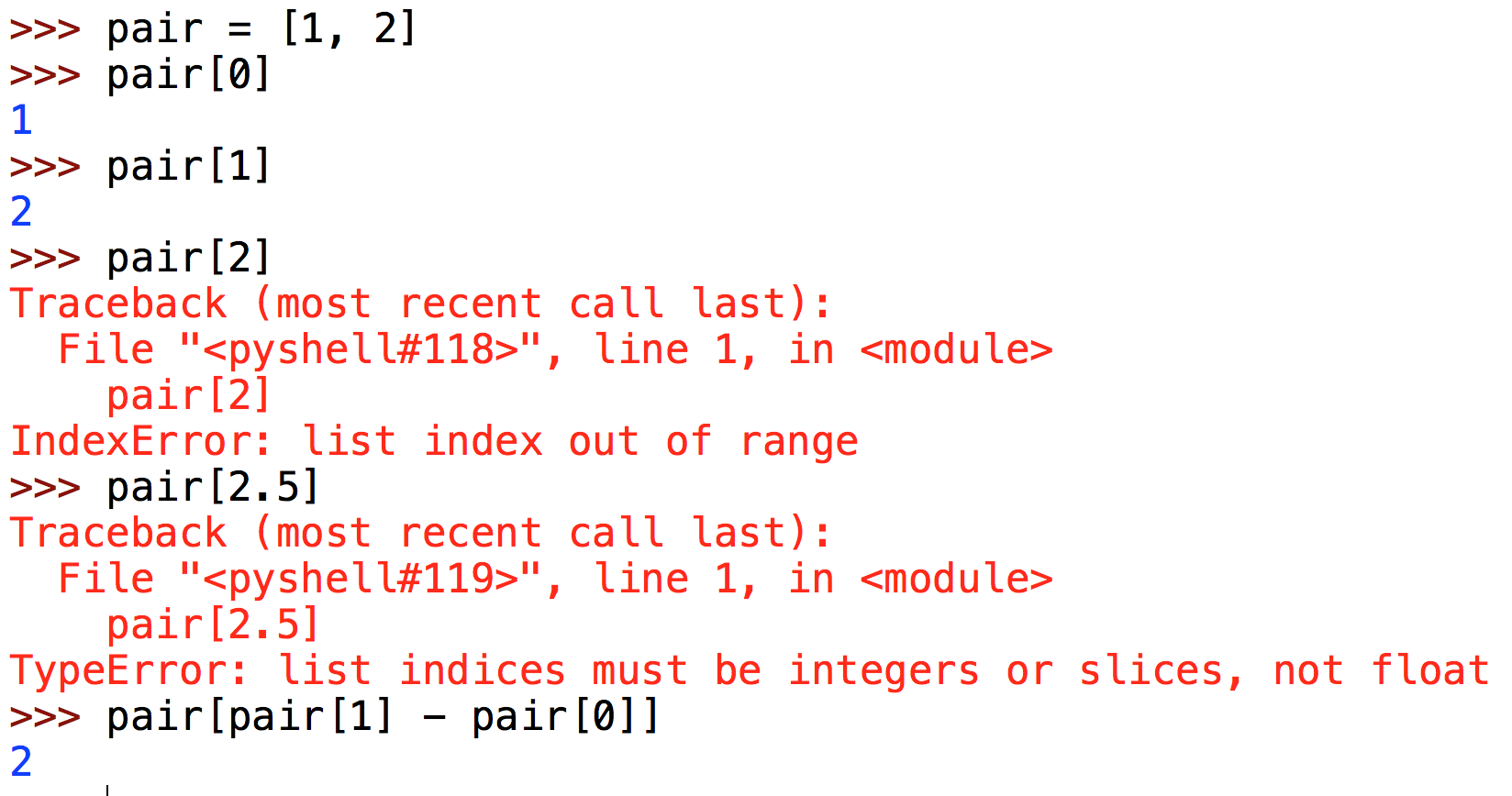 Data Abstraction
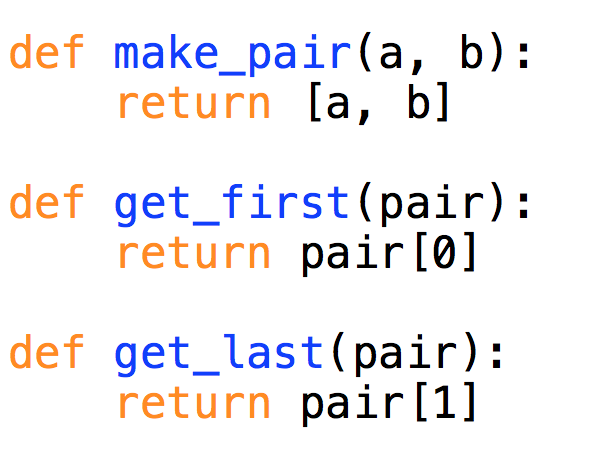 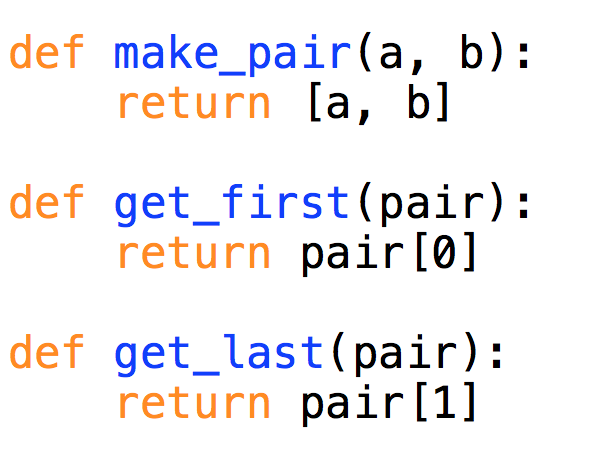 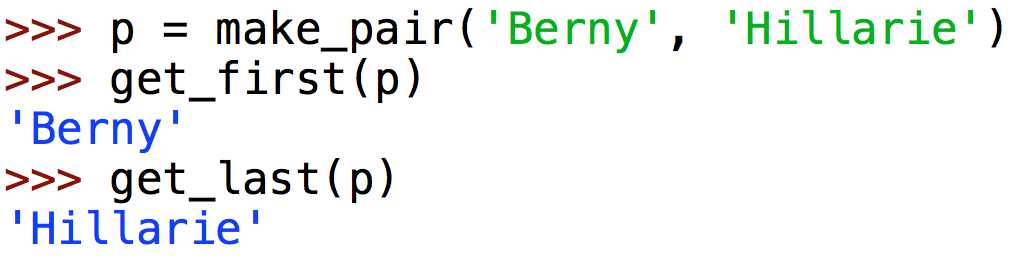 Are pairs enough?
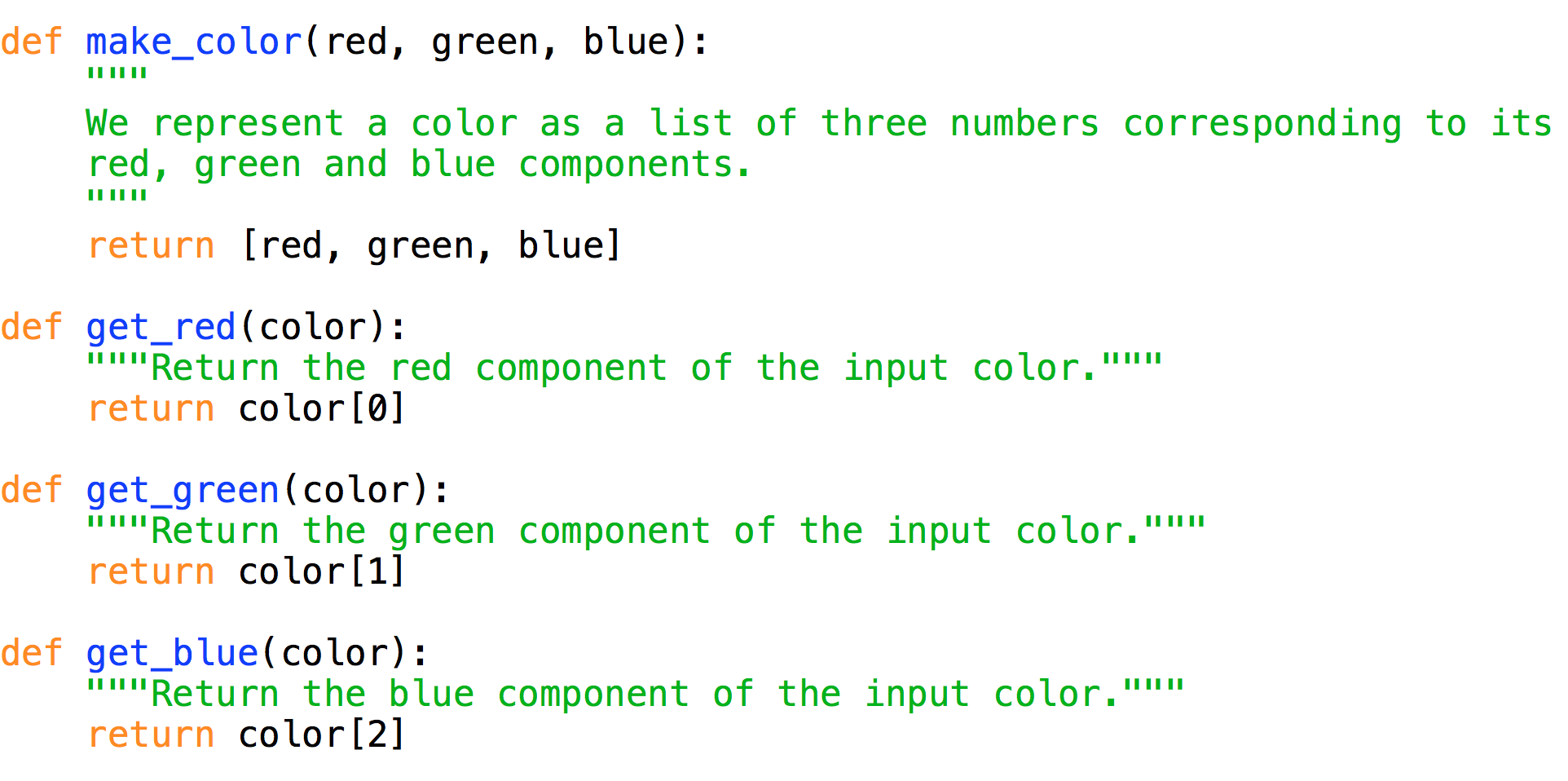 Charge
Get going on Project 2!  (Due Monday)
You should at least be finished with Problem 3 today
Next class: 
Programming with data
Making pairs without built-in lists (maybe later)